Transformationskurve und Tauschlinie für Portugal
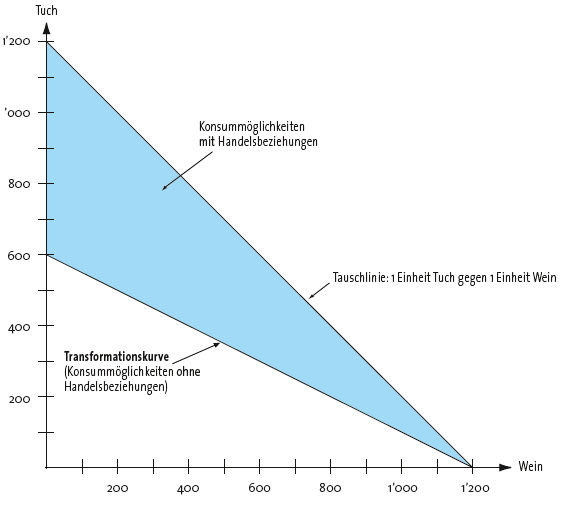 Transformationskurve und Tauschlinie für England
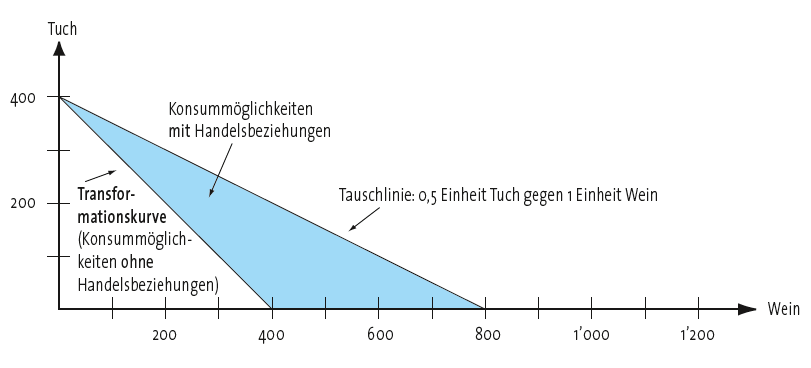 Die WTO
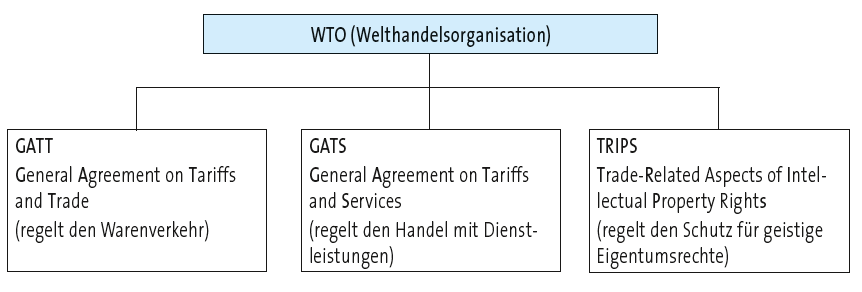